UÛY BAN NHAÂN DAÂN HUYEÄN NHAØ BEØ
                    TRÖÔØNG TIEÅU HOÏC NGUYEÃN VIEÄT HOÀNG
CHÖÔNG TRÌNH HOÏC TAÏI NHAØ
Moân: Tieáng Vieät
Baøi 5: OÂn taäp
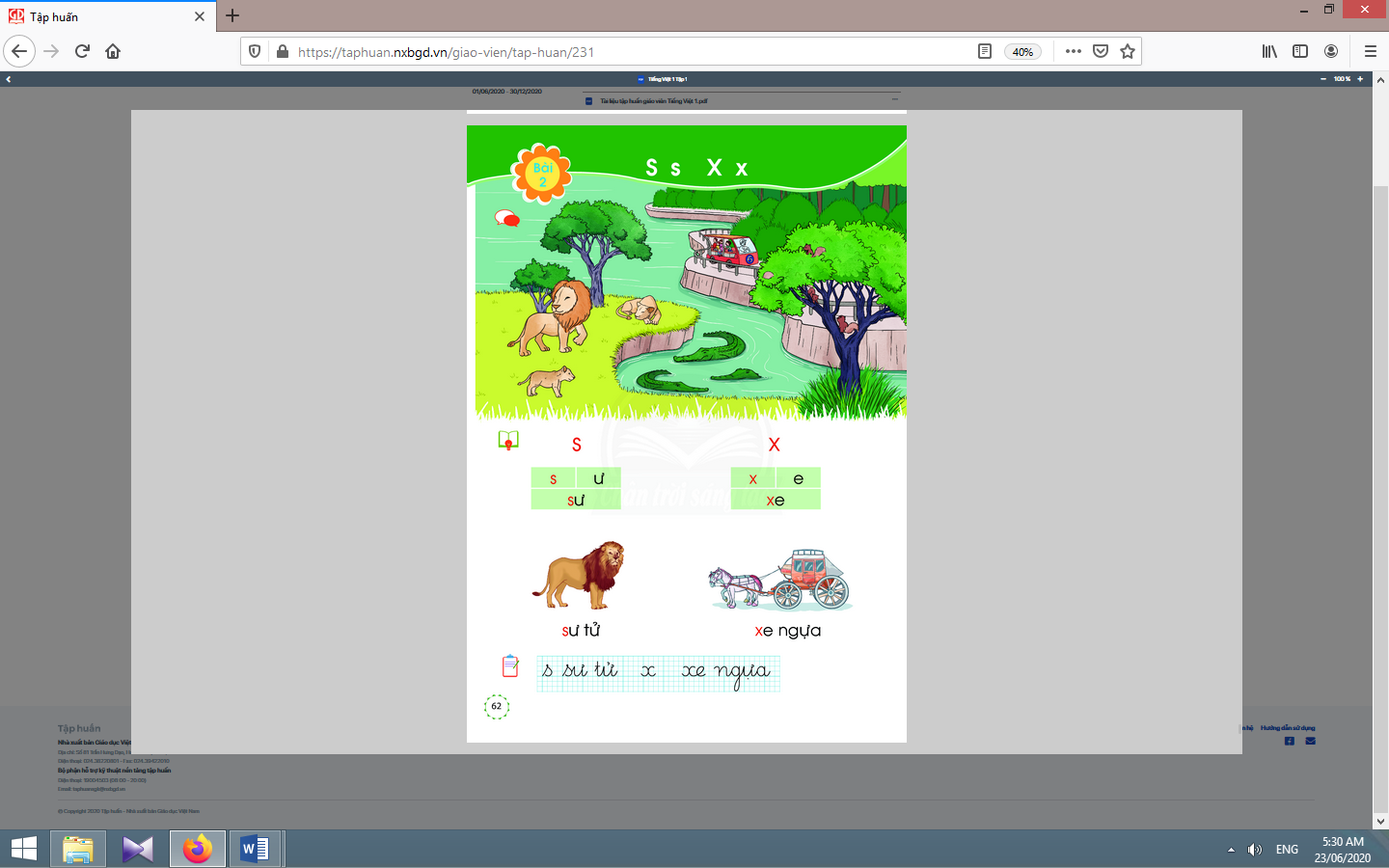 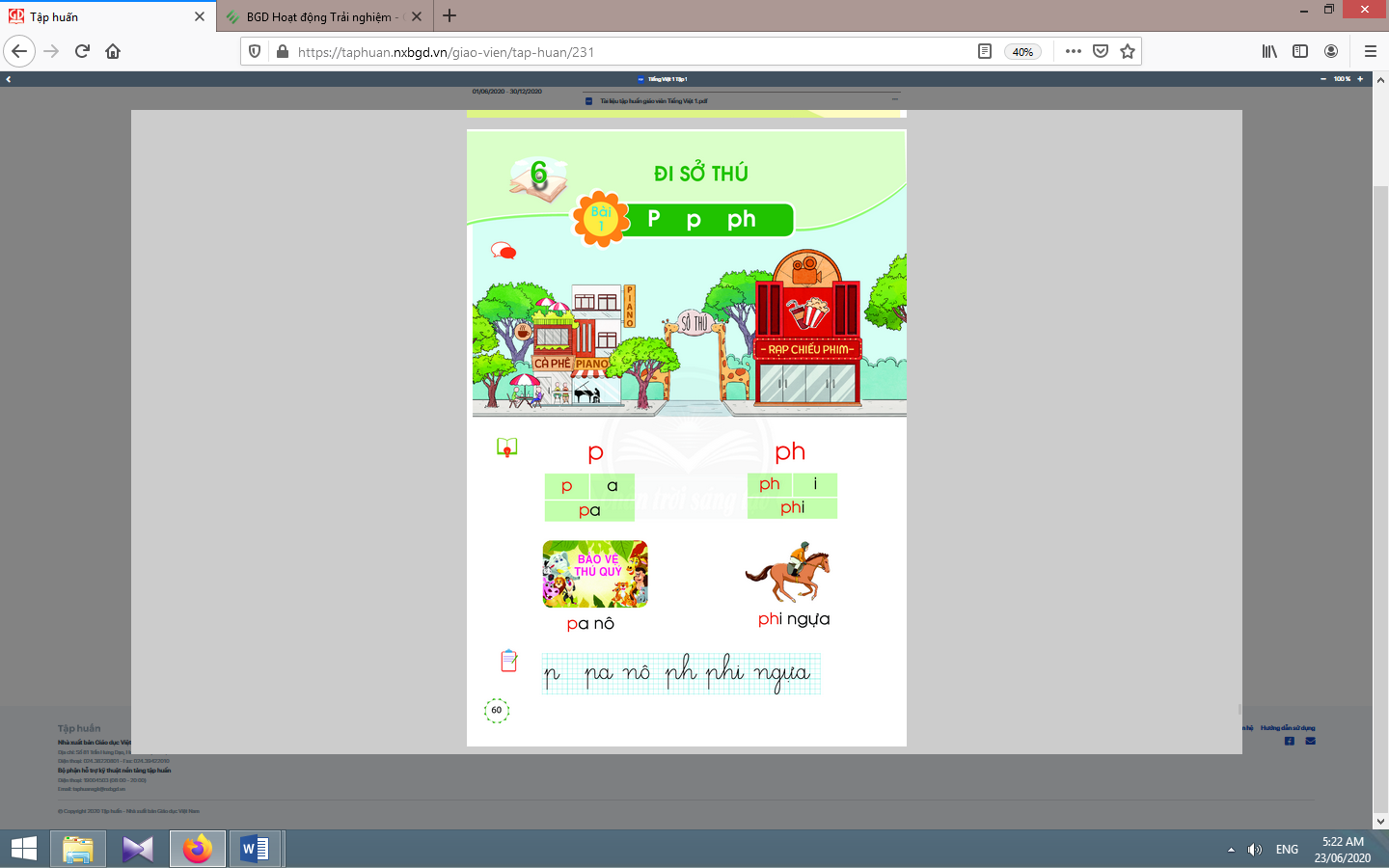 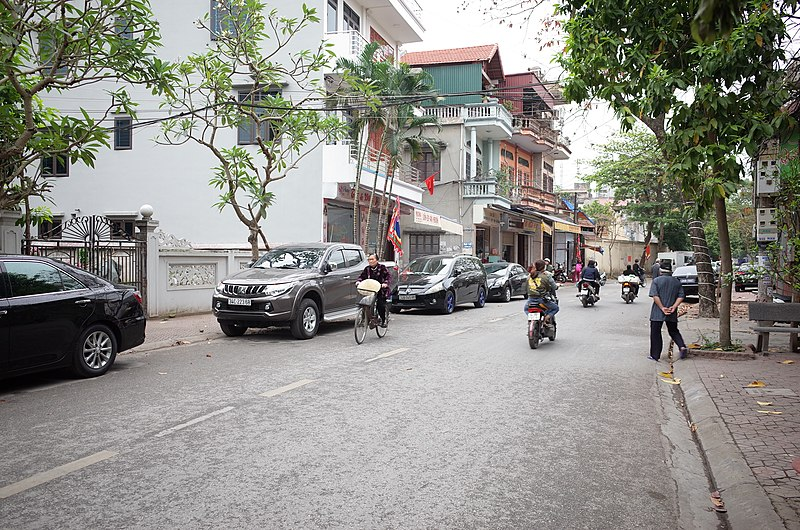 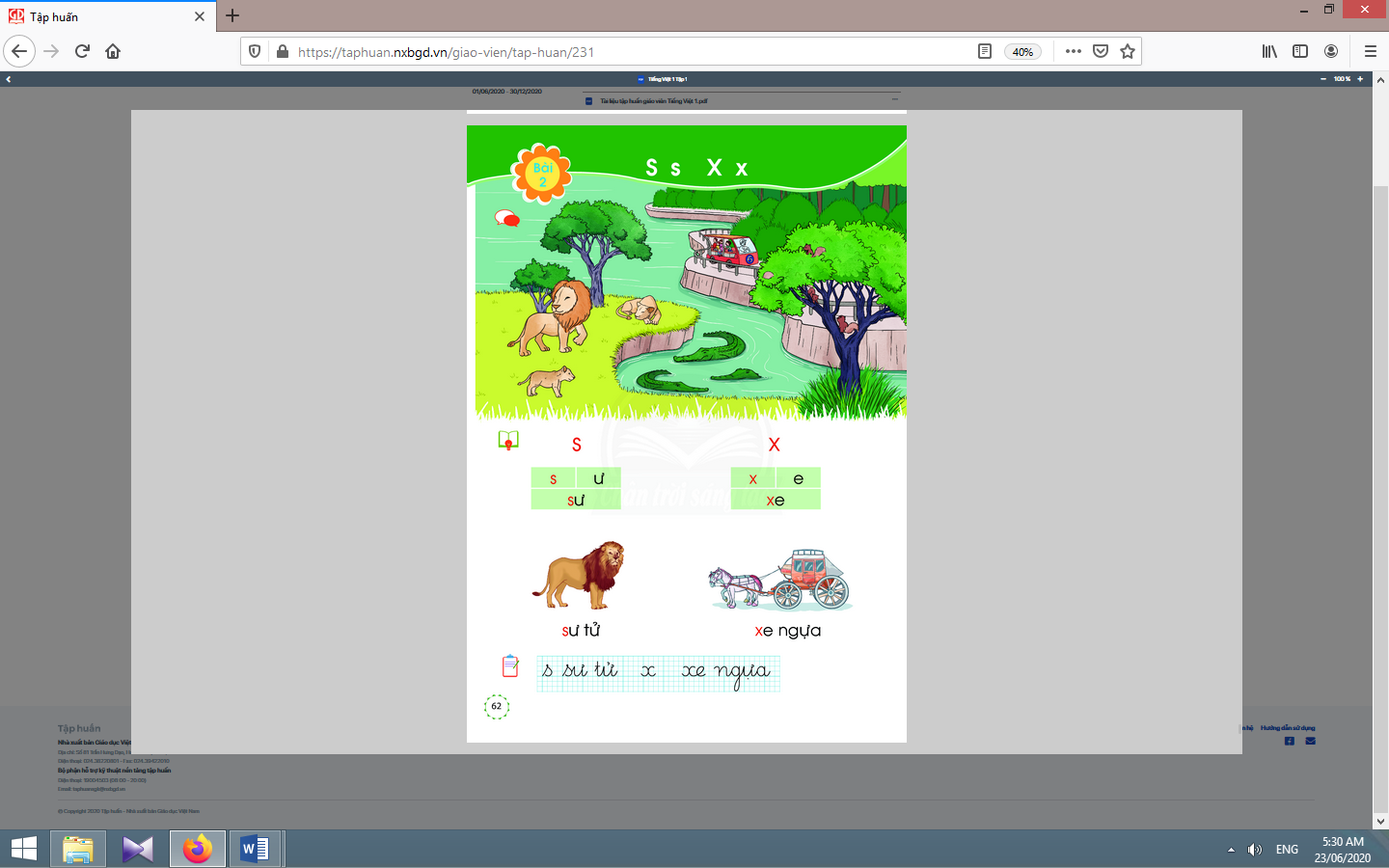 s
x
p
ph
pa noâ
phoá
xe ngöïa
sö töû
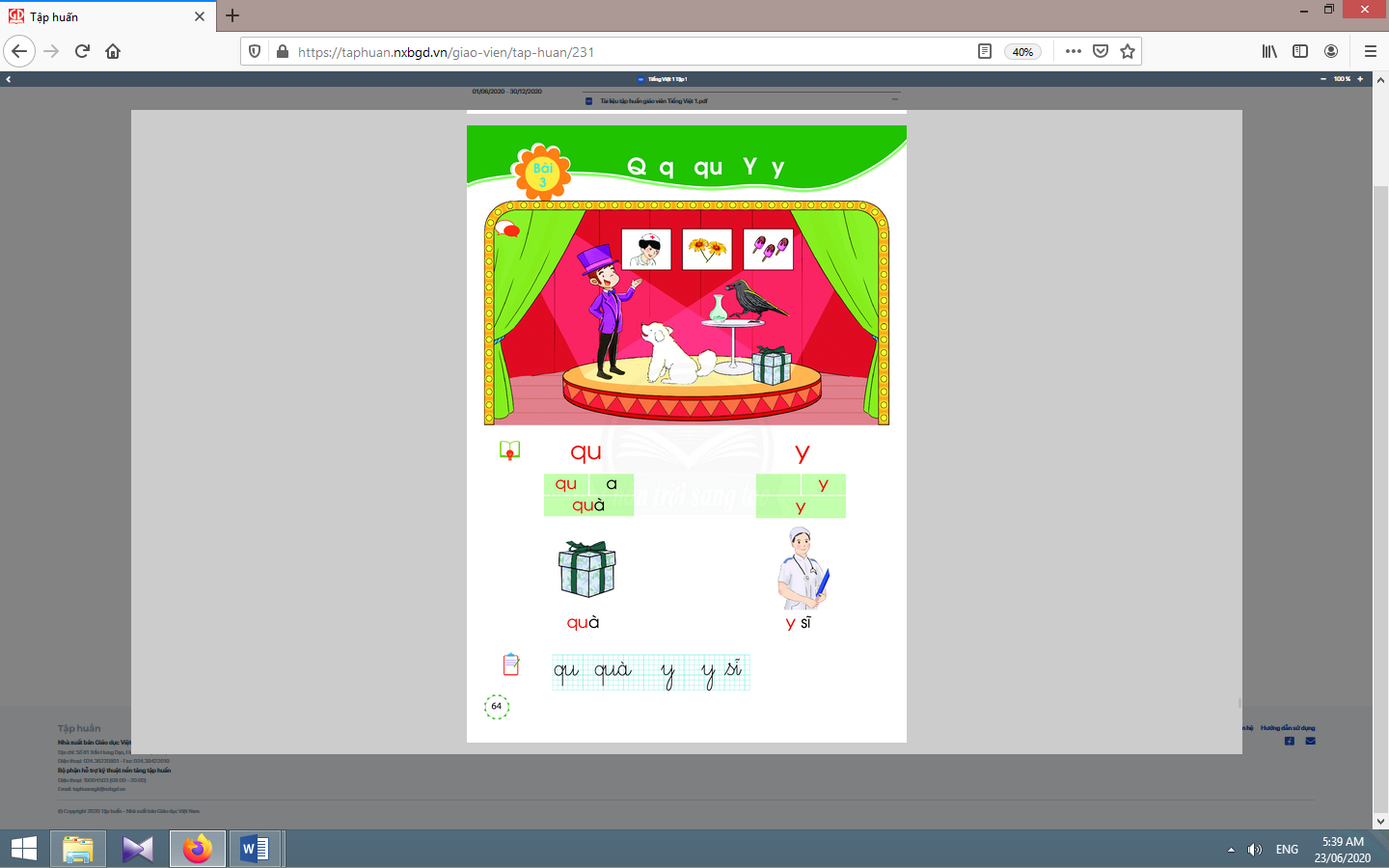 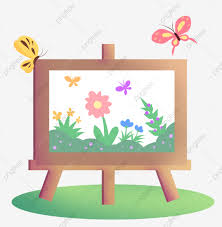 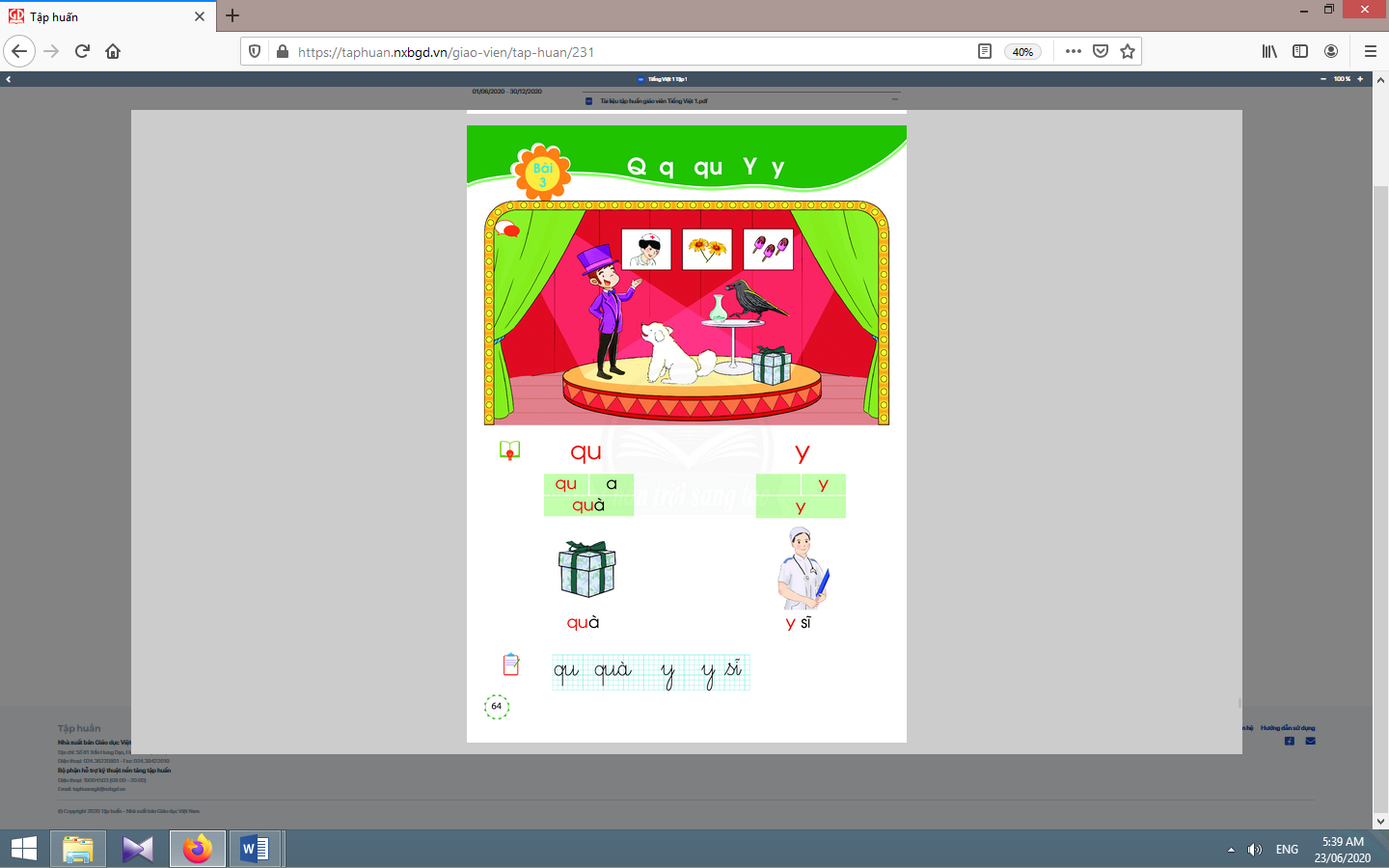 y
gi
giaù veõ
qu
quaø
y só
y
eâ
oâ
a
p
pa
poâ
peâ
phoâ
pheâ
pha
ph
s
sa
seâ
soâ
xeâ
x
xa
xoâ
qu
qua
queâ
quy
gi
gia
gioâ
gieâ
.
͂
`
´
̉
saõ
saû
saï
saù
saø
sa
quùy
quõy
quïy
quøy
quy
quûy
Veà nhaø, beù veõ quaï, ngöïa, sö töû.

Chò veõ phoá, panoâ, coâ y só vaø gioû quaø to.
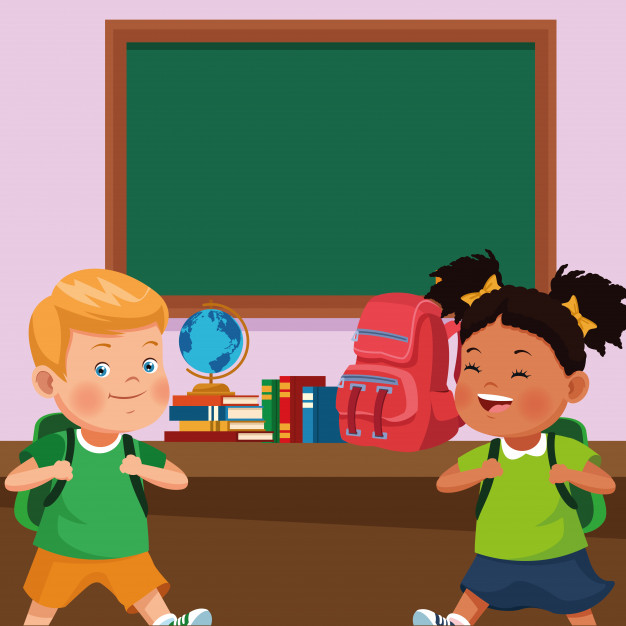 Taäp vieát
đi sở thú
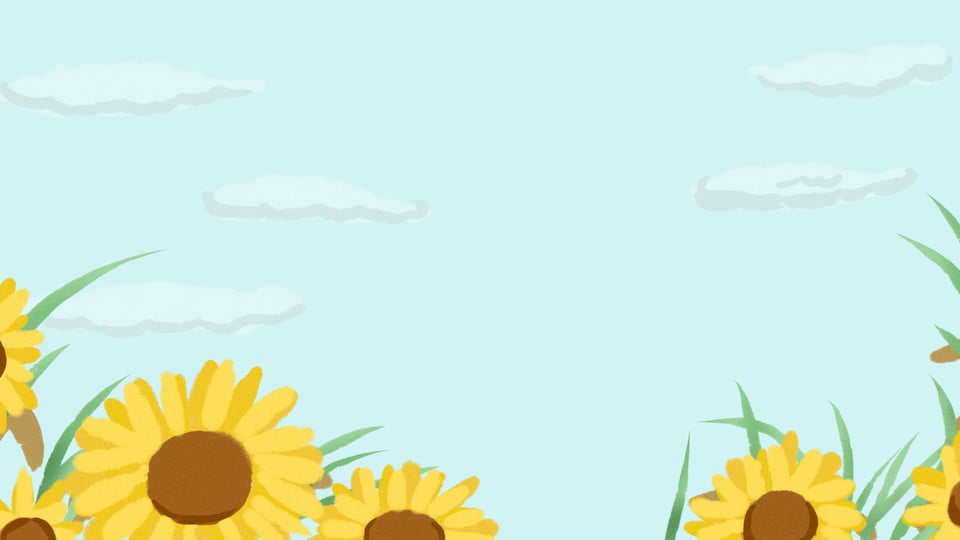 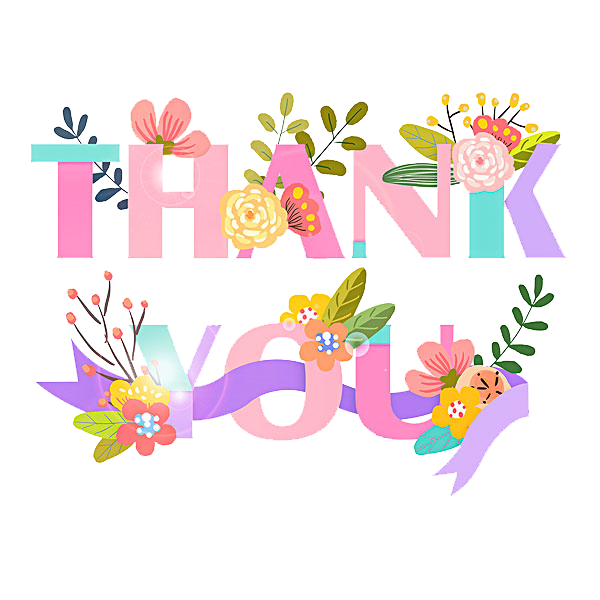